The Future of Alternate Formats
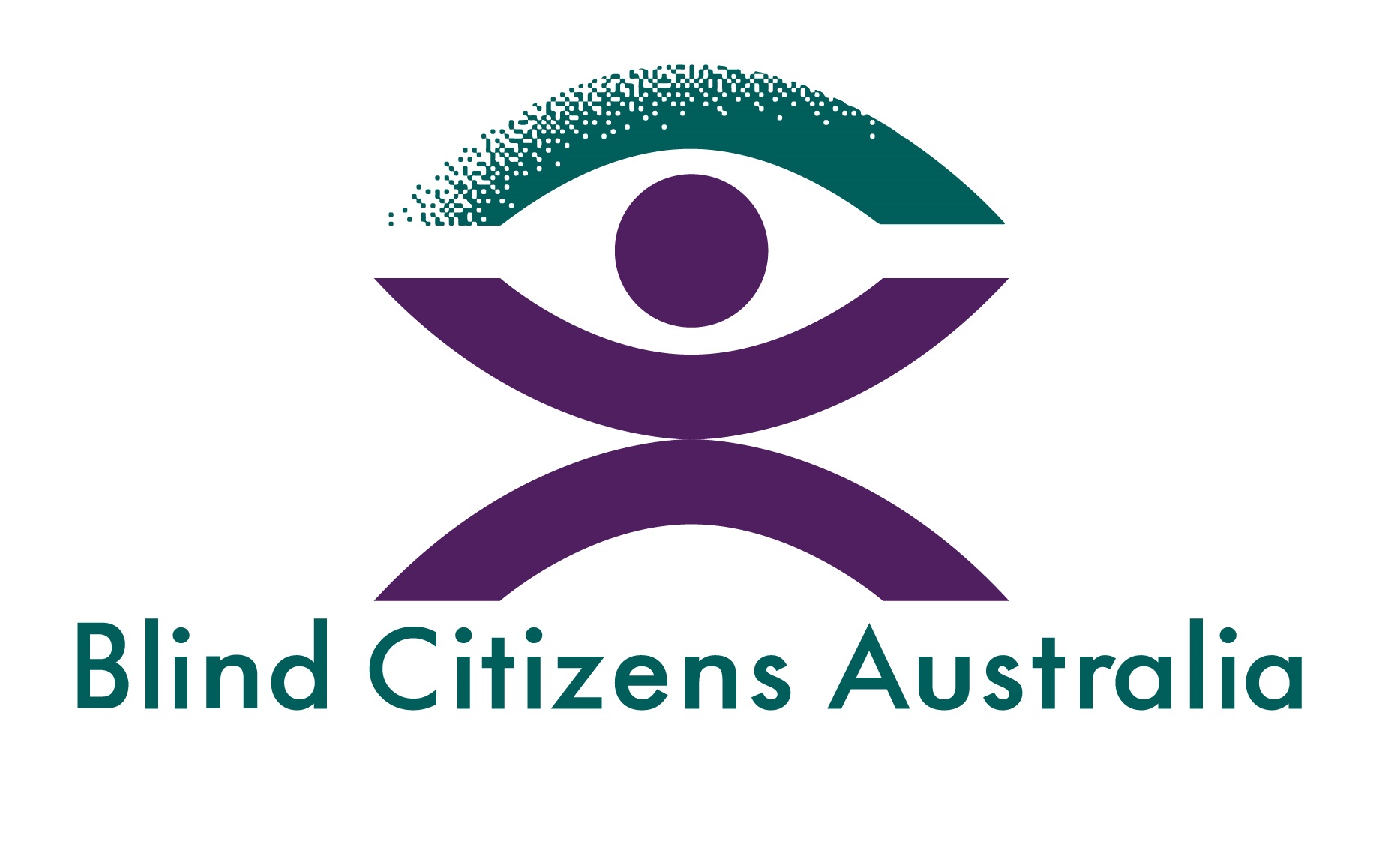 The Past
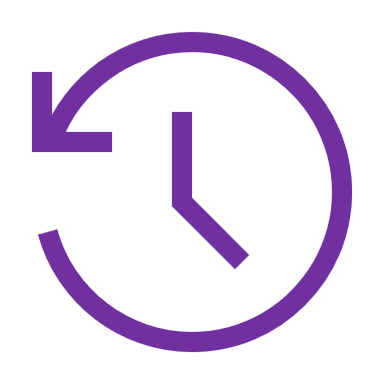 Cassette Tapes and Audio CD’s
The Present
Preferred format of people who have joined BCA in the past 12 months
Comparison of Preferred Format: 1997 and 2022
The Future
Going Digital
Contact Details
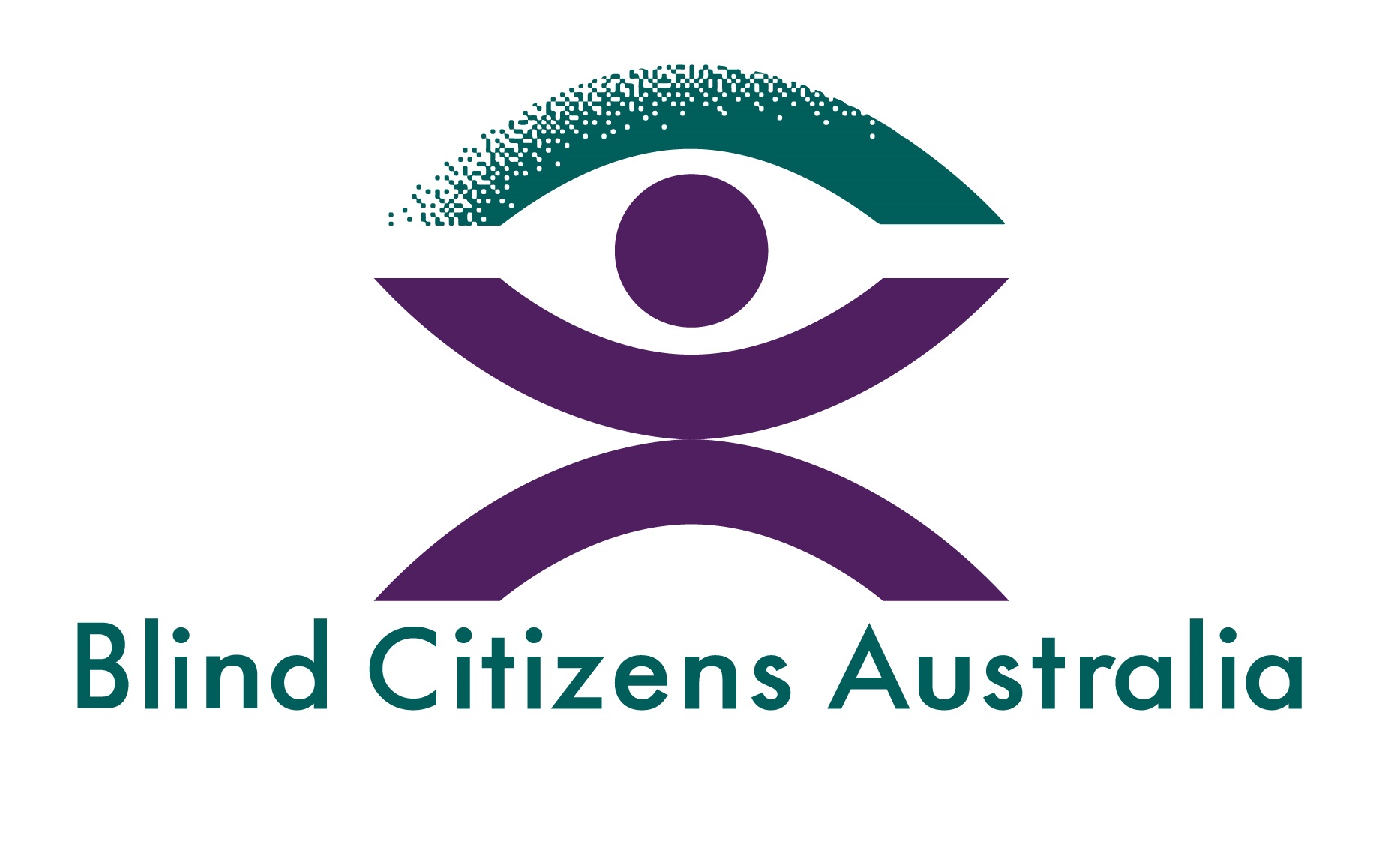 Sally Aurisch
Chief Executive Officer
Blind Citizens Australia

E-mail: sally.Aurisch@bca.org.au
Phone: 0491 216 913